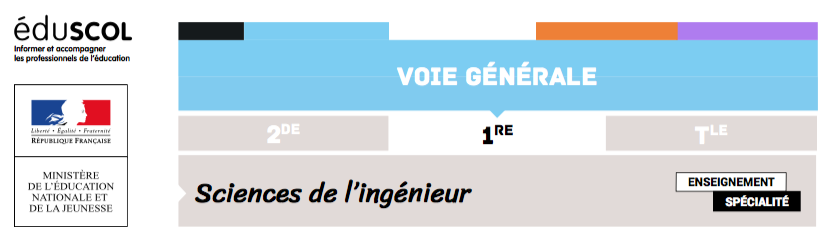 Système de prise de note pour non voyant
IDÉE
Pouvoir prendre rapidement des notes sur un rouleau de papier en imprimant en Braille.
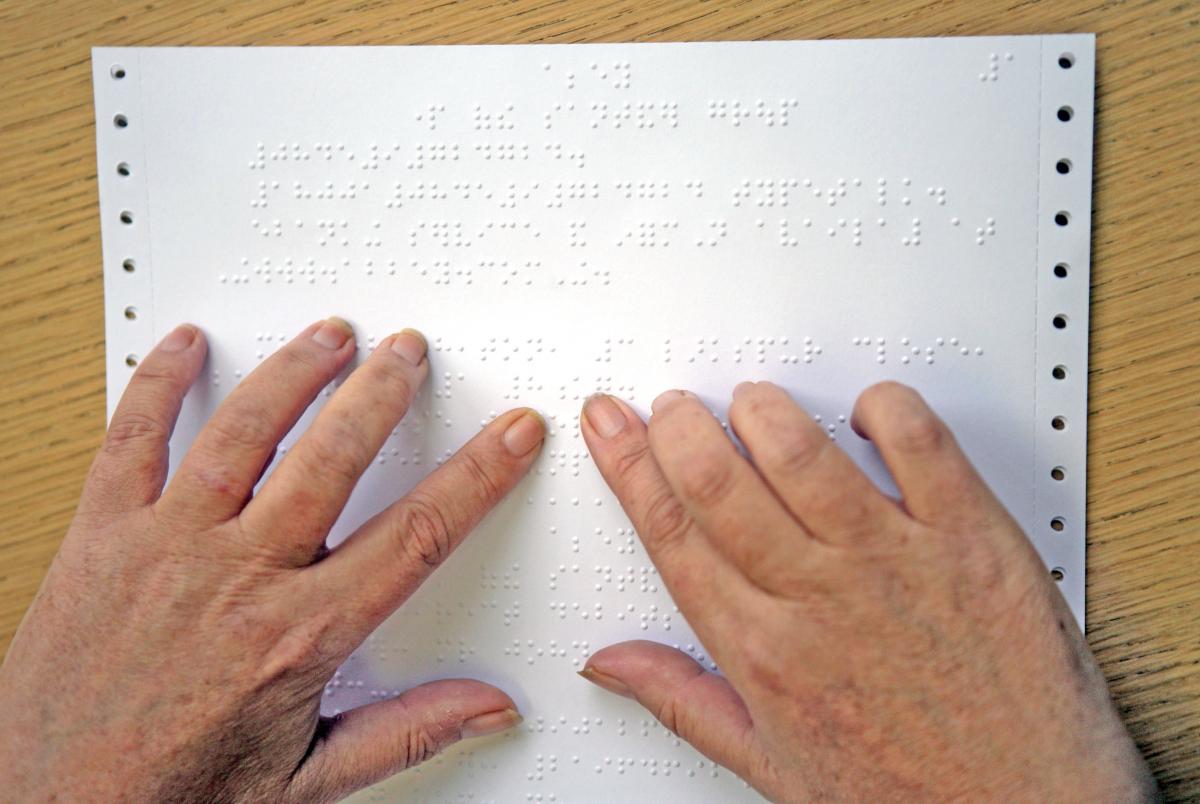 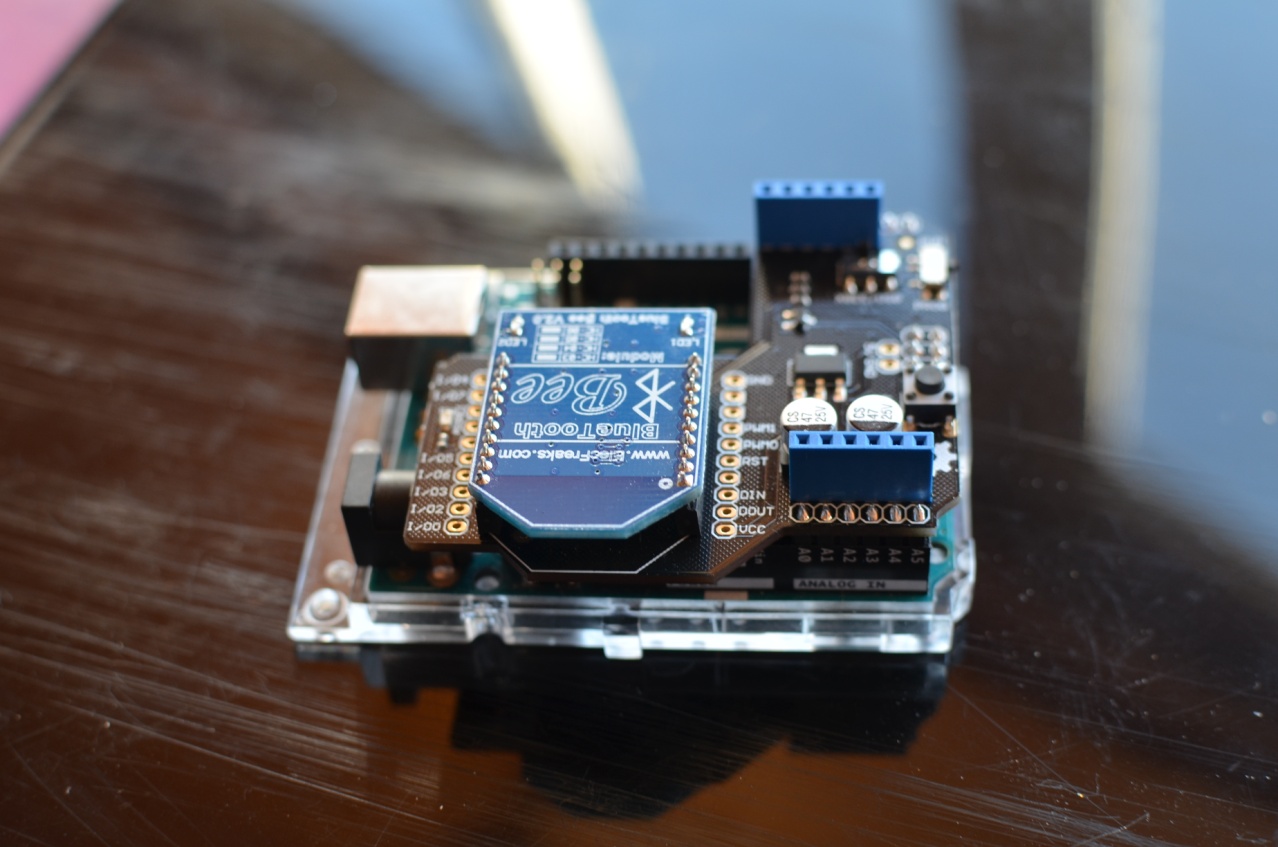 Principe
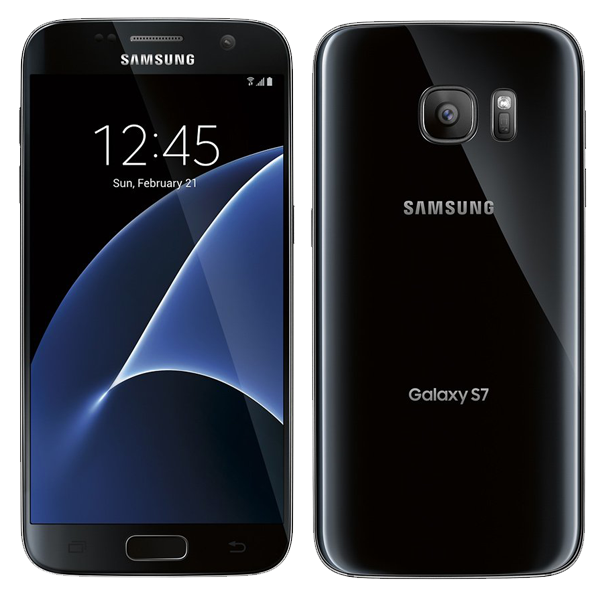 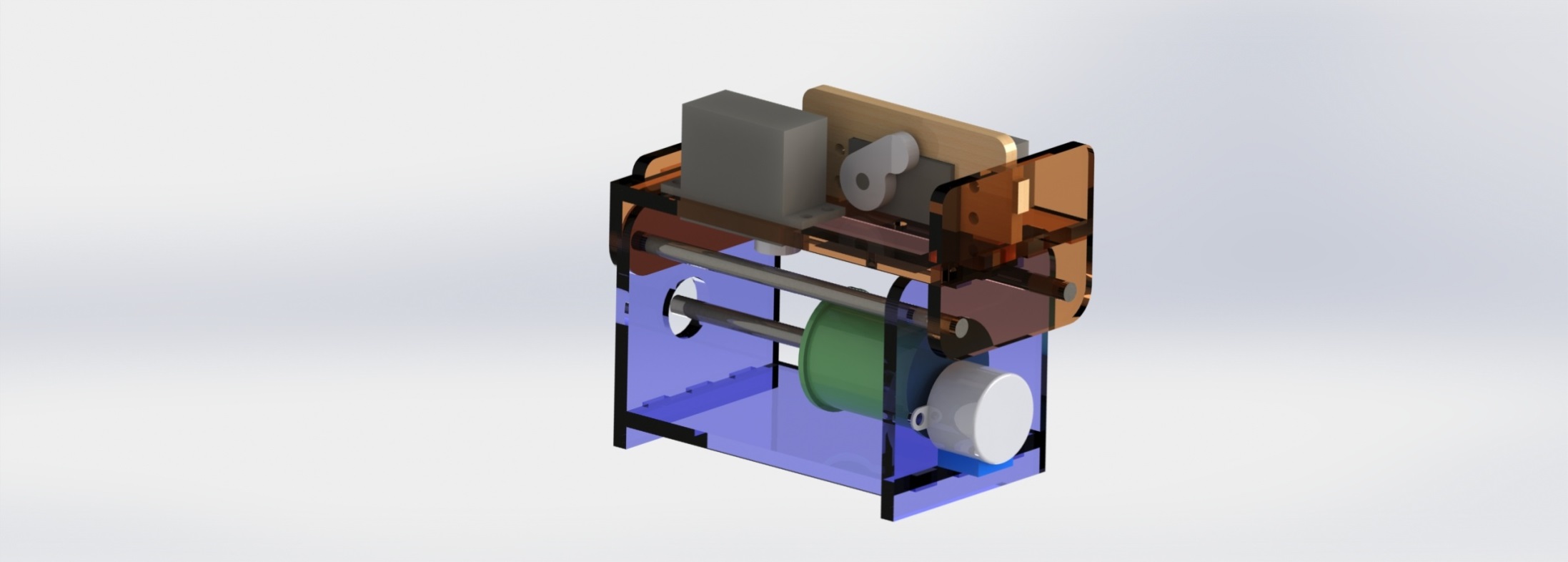 Principe du marquage
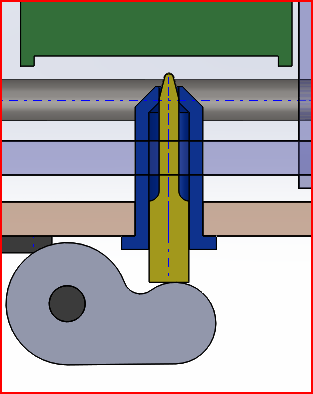 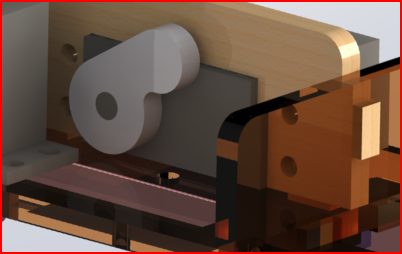 Déplacement de la feuille
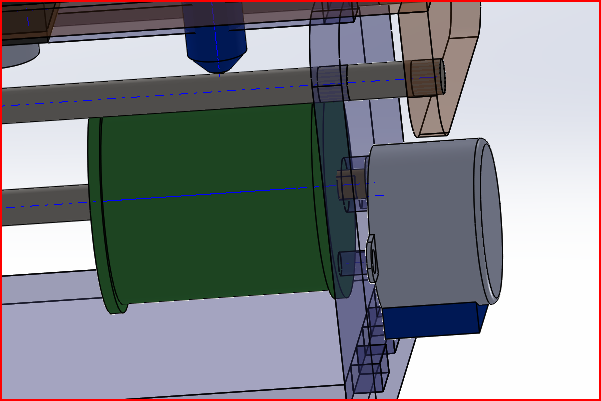 Déplacement du stylet
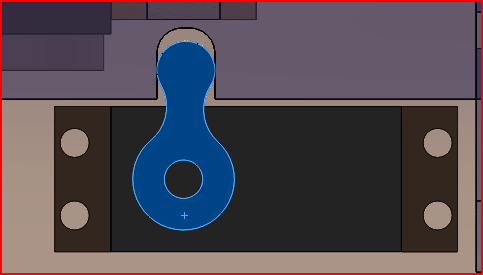 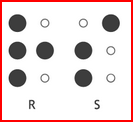 IDÉES DE TRAVAUX
Machine Braille
Diagramme des cas d’utilisation
Être ergonomique
L’utilisateur
Régler ?
Le Smartphone
<<requirement>>
Permettre l’impression en BRAILLE
Diagramme des exigences
Text : Le système doit écrire ce qui est dicté
<<requirement>>
Etre ergonomique
<<requirement>>
Utiliser un smartphone
<<requirement>>
<<requirement>>
<<requirement>>
Texte : Doit pouvoir être contrôlé par un mal voyant
Text : Le smartphone doit permettre la dictée
Texte :
Text :
Texte :
<<requirement>>
Text :
IDÉES DE TRAVAUX
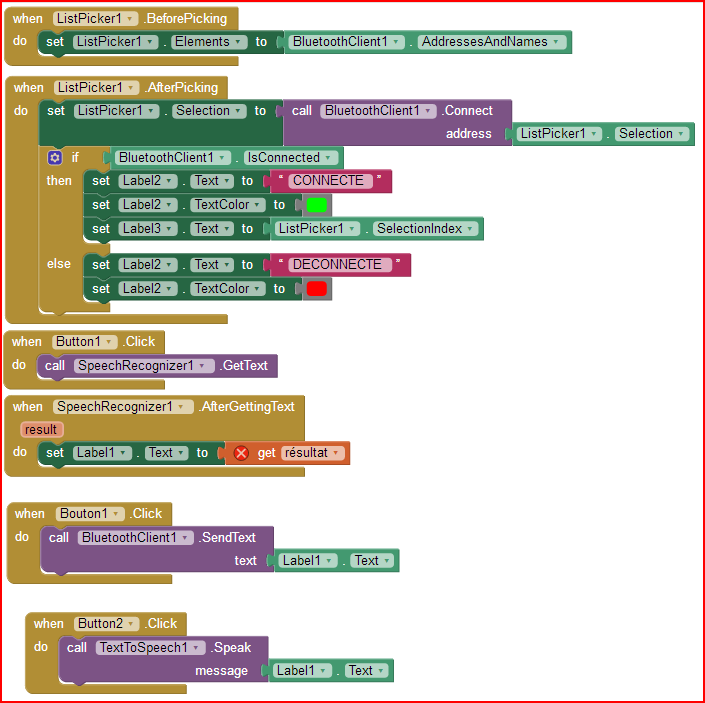 RENDRE CE PROGRAMME ERGONOMIQUE
IDEES DE TRAVAUX
Prévoir une séquence de chargement  d’une feuille
Programmer
Vérifier le bon fonctionnement
IDÉES DE TRAVAUX
Commande servomoteur pour écrire un point
Concevoir le système de marquage
Conduire des essais
Trouver la matière pour un bon rendu
Trouver la force
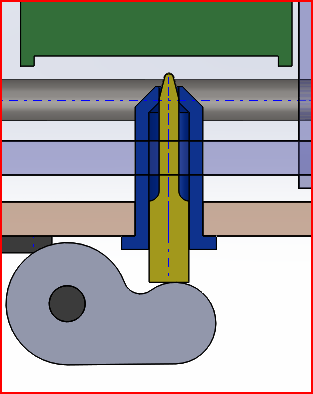 IDÉES DE TRAVAUX
Déplacement latéral avec doigt : 
calcul théorique, 
programmation, 
vérification, 
analyse résultat
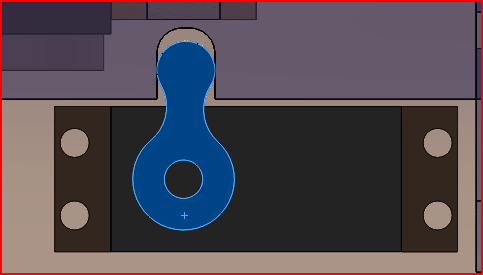 IDÉES DE TRAVAUX
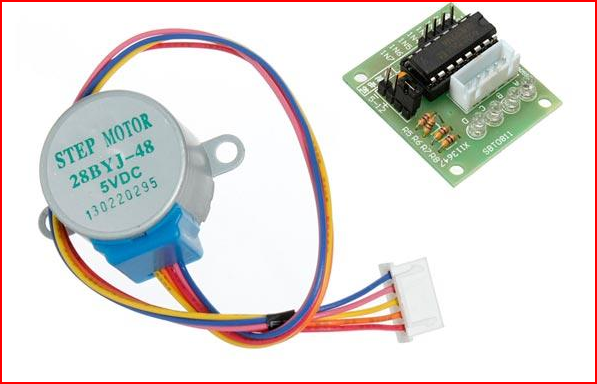 Commande du moteur
Programme pour 
déplacer la feuille
Calcul théorique du nb
de pas
Vérification, 
Analyse des résultats
IDÉES DE TRAVAUX
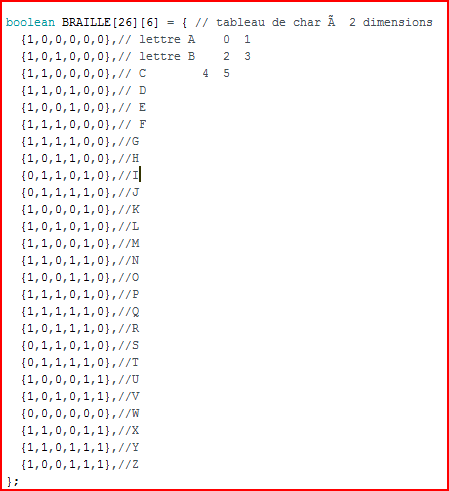 Transformation du texte en BRAILLE
IDÉES DE TRAVAUX
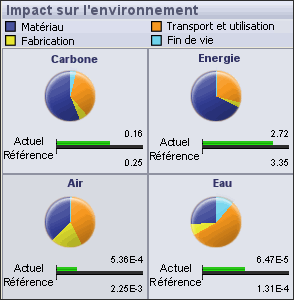 IMPACT environnemental
IDÉES DE TRAVAUX
Modéliser le doigt
Simuler les actions mécaniques
Valider le dimensionnement
IDÉES DE TRAVAUX
Et puis aussi :
Fabriquer le système
Calculer et mesurer  la consommation
Déterminer la durée de fonctionnement si l’alimentation est faite par une batterie
Travail sur la liaison Bluetooth (vitesse ...)
Frottement au niveau de la came  améliorer la solution
Optimiser le fonctionnement (rapidité, chargement)
…